Loup-Anne
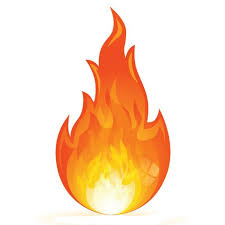